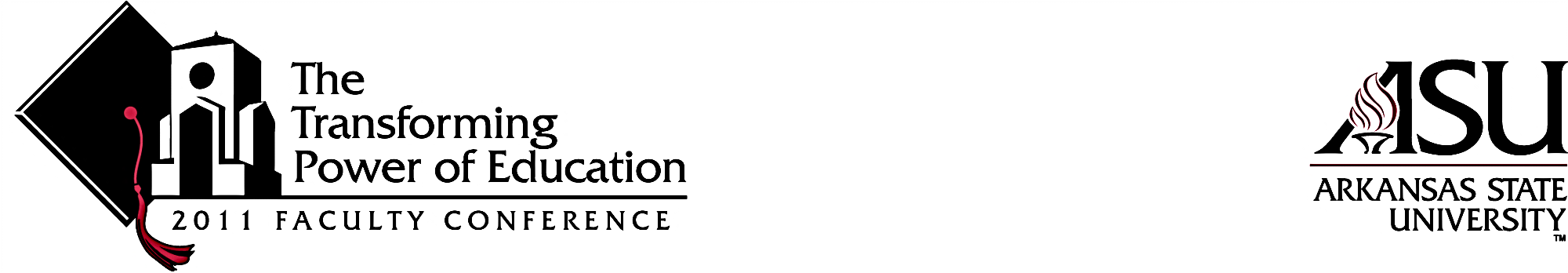 ASSESSMENT UPDATE
WHAT’S NEW
WHAT’S DUE
FOR YOU
SAYS WHO
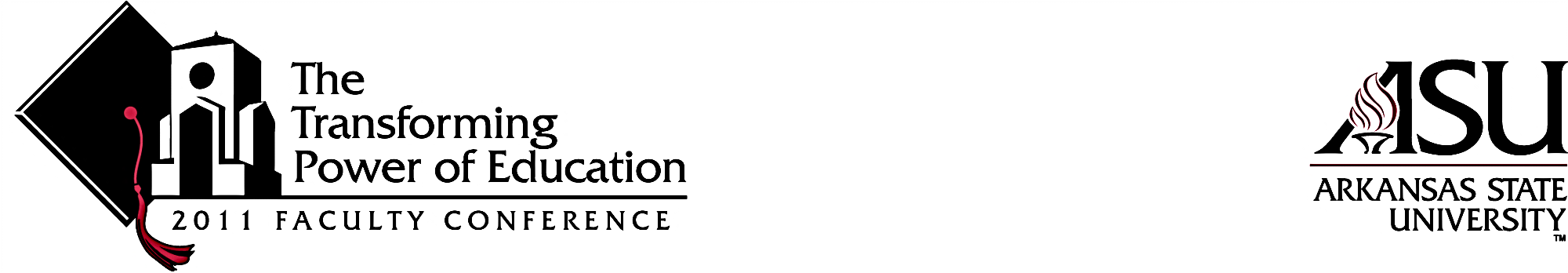 Academy Project
Critical Thinking
Lower level artifacts evaluated rubric score = 3.3 (developing)
Upper level courses:  rubric score = 4.0 (effective)
Writing	
3.9 across courses
National Exam
Criterion-Based Proficiency
Freshmen 2% ; Srs 7%
Norm-Based Proficiency
Fr33rd %ile; Srs 41st 
Value-Added
Below expected  At
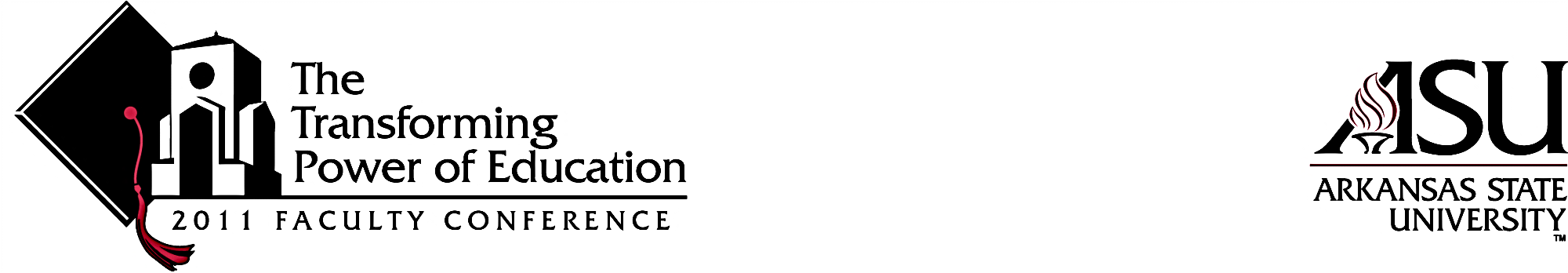 Course Level Syllabi Transparency  
If general education, general education SLOs
If major field, show relevant program level SLOs

Data-Informed Program Level Decisions
Data Say – due last semester (or 5 years ago)
So What – due last semester (or 4 years ago)
How We Changed – due this semester (or 3 yrs)
What We Got – due next semester (or 2 years ago)
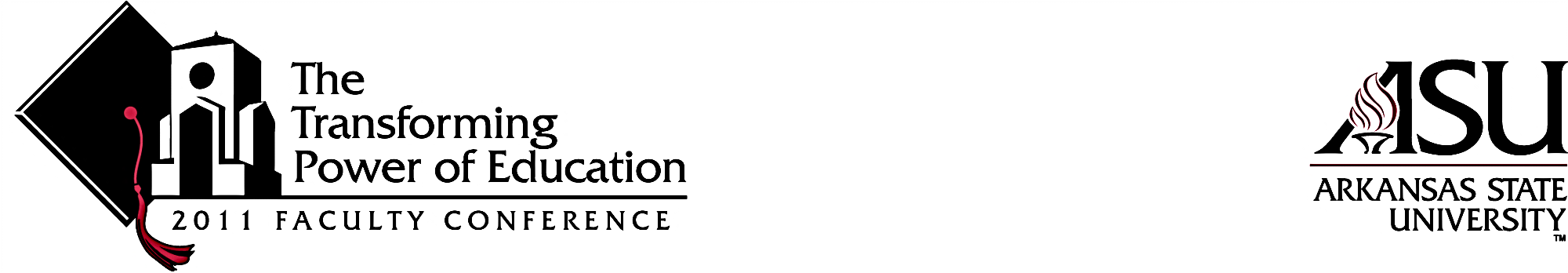 RFP - Assessment mini-grants
Guidelines for assessment of new courses
Domain-specific assessment journals
Applications for action-research capstone
College Assessment Plans/Agendas/Minutes
Data Dissemination – Institutional & LOAC
Program-level highlights and reports (spring)
Rubrics used by HLC site visitors
Surveys on Table – Assessment CQI
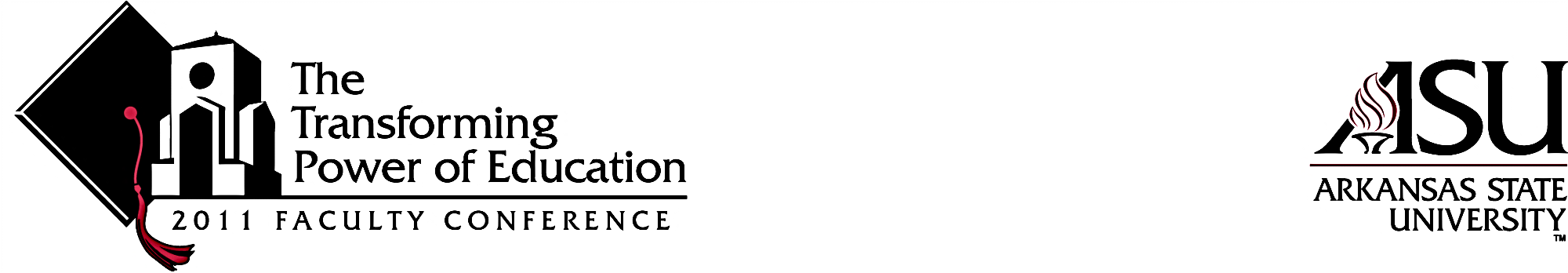 HLC THEN

Culture of Evidence
Inputs
Value these measures
How do students score on these commonly used instruments?
Box Checking – site visitors
HLC NOW

Student Learning
Outputs 
Measure what matters
Who’s controlling the conversation about student learning?
Conversations about learning - stakeholders